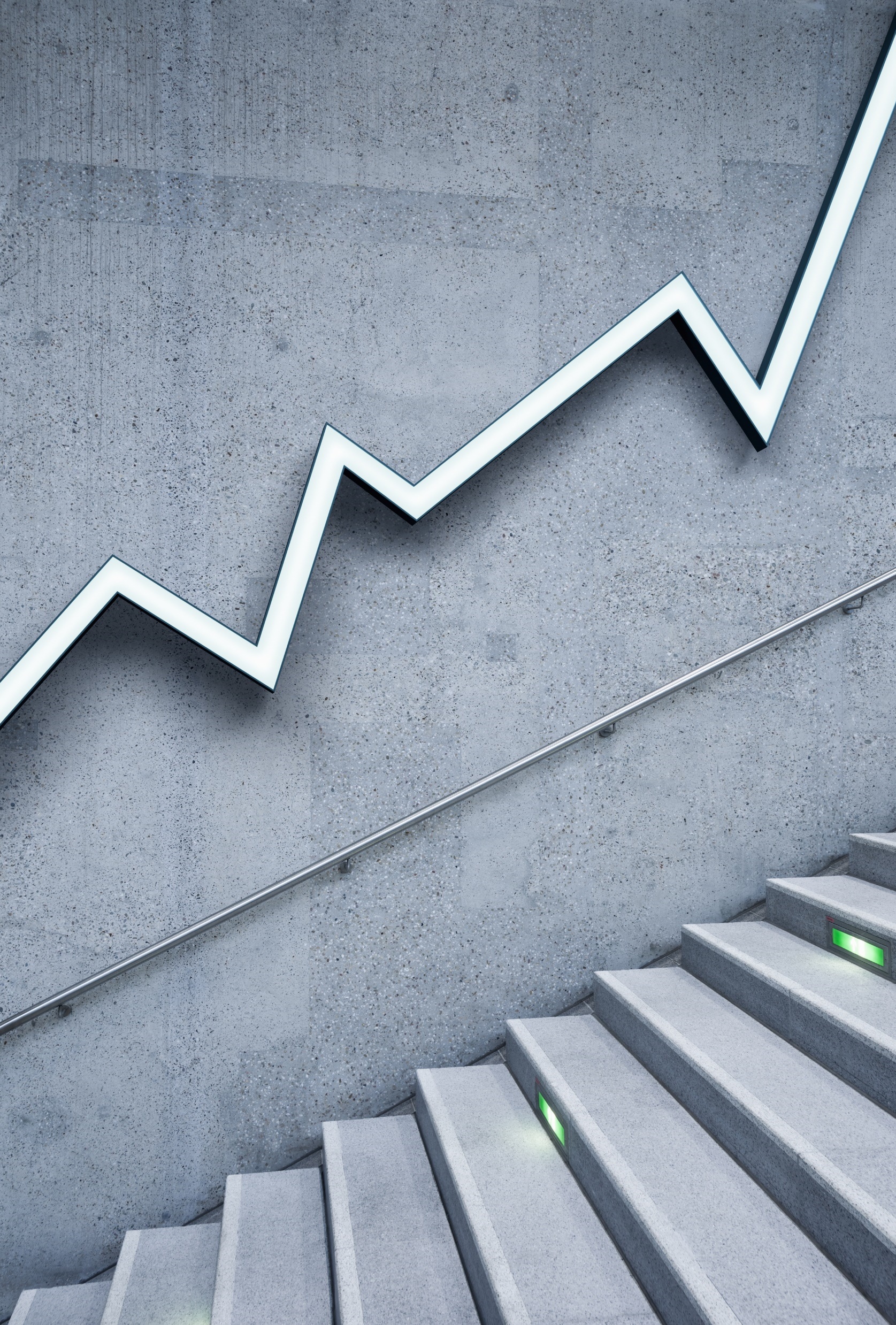 The many faces of depression
Marilyn Monroe actress, singer
Died on the 4th August 1962 by suicide at age 36
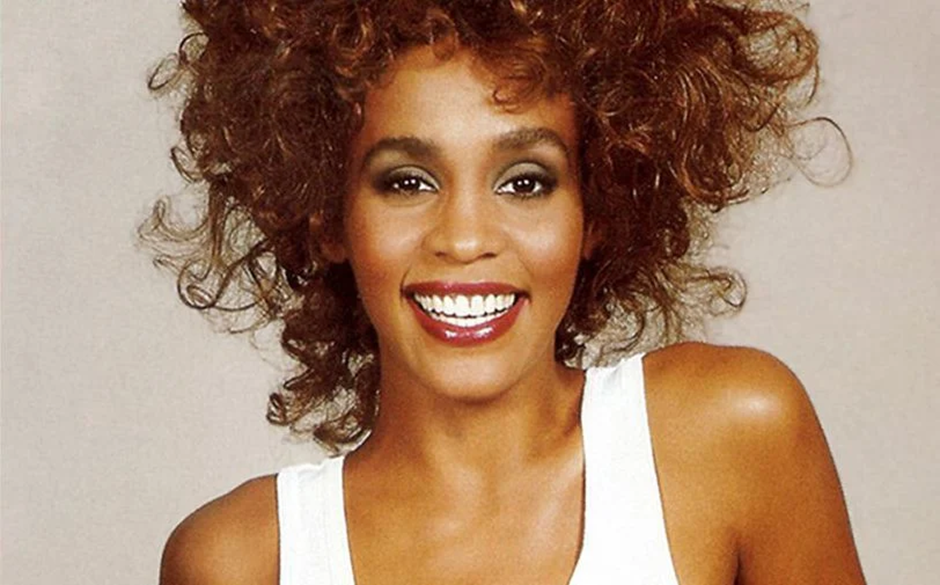 Whitney Houstonsinger
Died on the 11th February 2012 by suicide at age 48
Amy Whinehouse singer
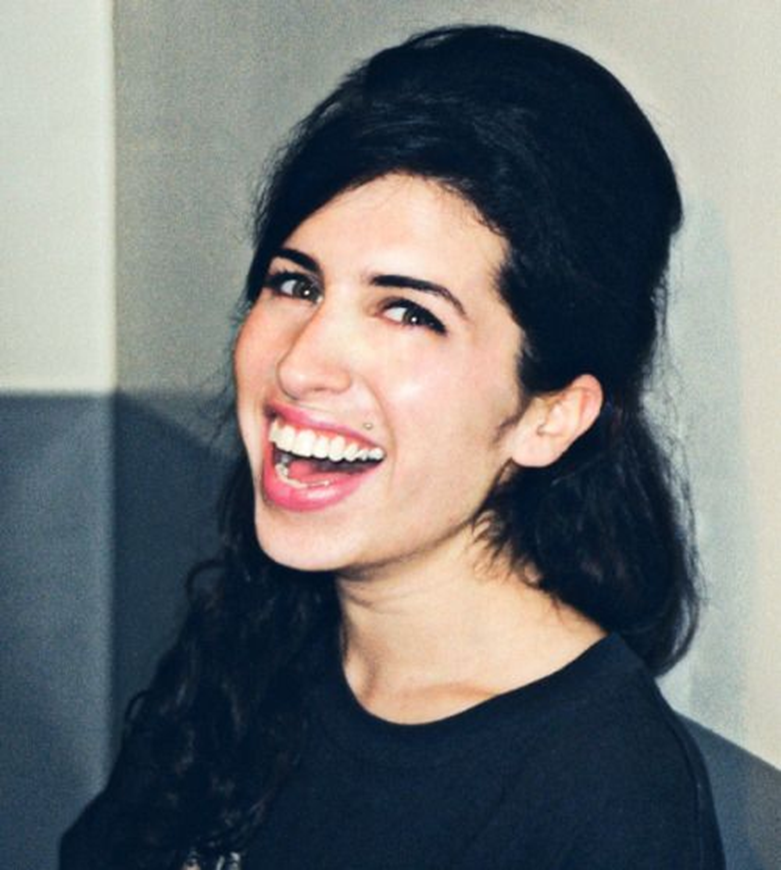 Died on the 23rd July 2011 by suicide at age 27
Anthony Bourdain world-renowned chef
Died on the 8th June 2018 by suicide at age 61
Tim Bergling (AVICII)DJ
Died on the 20th April 2018 by suicide at age 28
Chris CornellRock icon
Died on the 18th May 2017 by suicide at age 52
Robin Williamsactor
Died on the 11th August 2014 by suicide at age 63
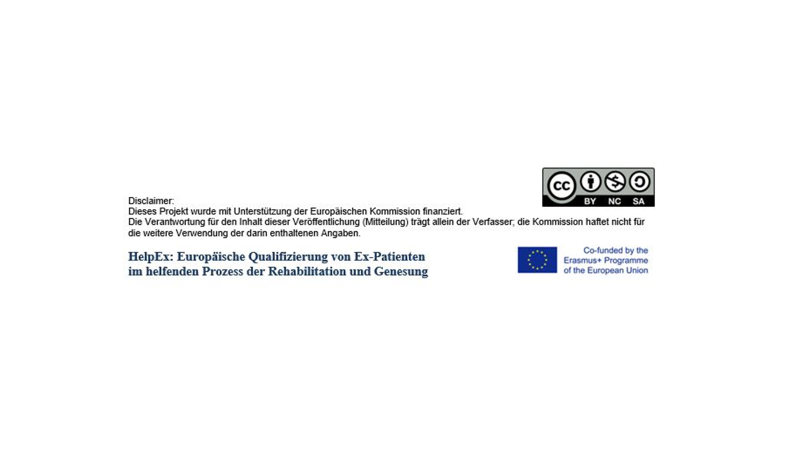